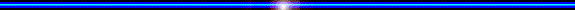 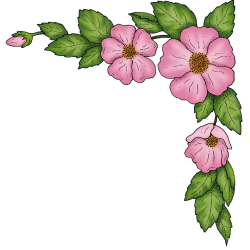 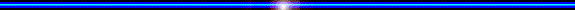 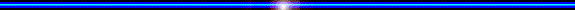 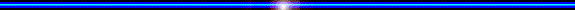 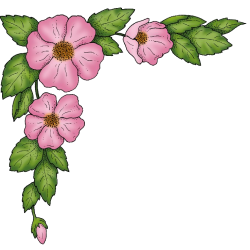 Phòng GD&ĐT Long Biên
Trường Tiểu học Ái Mộ B
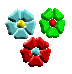 Chào mừng quý thầy cô về dự giờ
Môn: Khoa học
BÀI: THỦY TINH
GV thực hiện:
Lớp 5
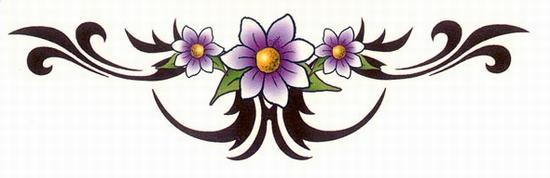 ÔN BÀI CŨ
Ô CỬA BÍ MẬT
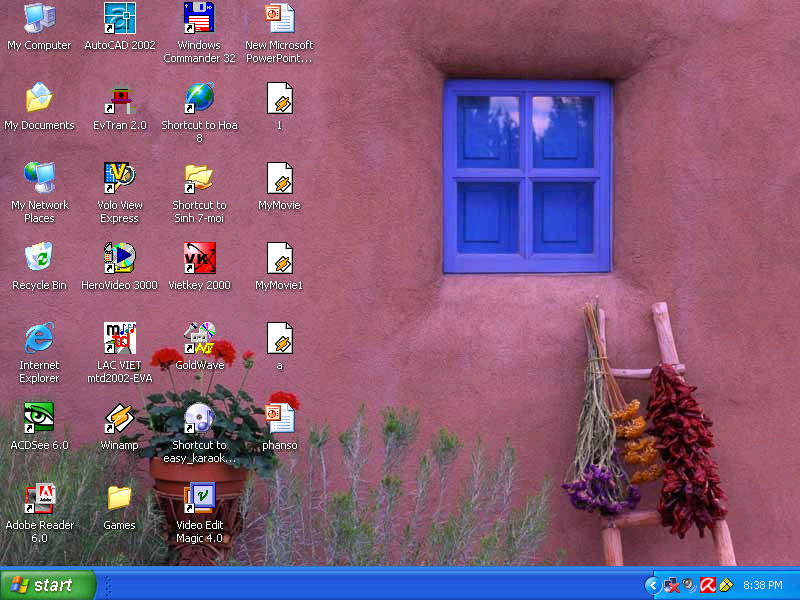 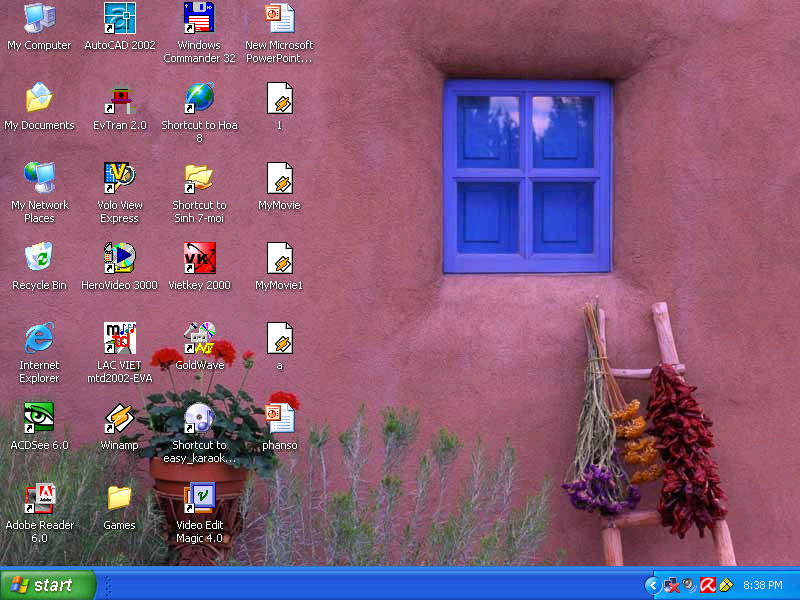 3
2
Xi măng
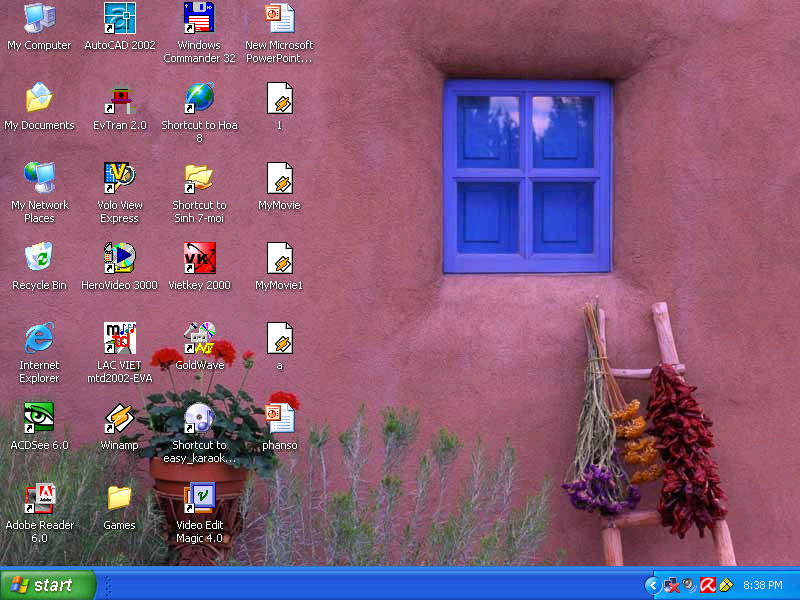 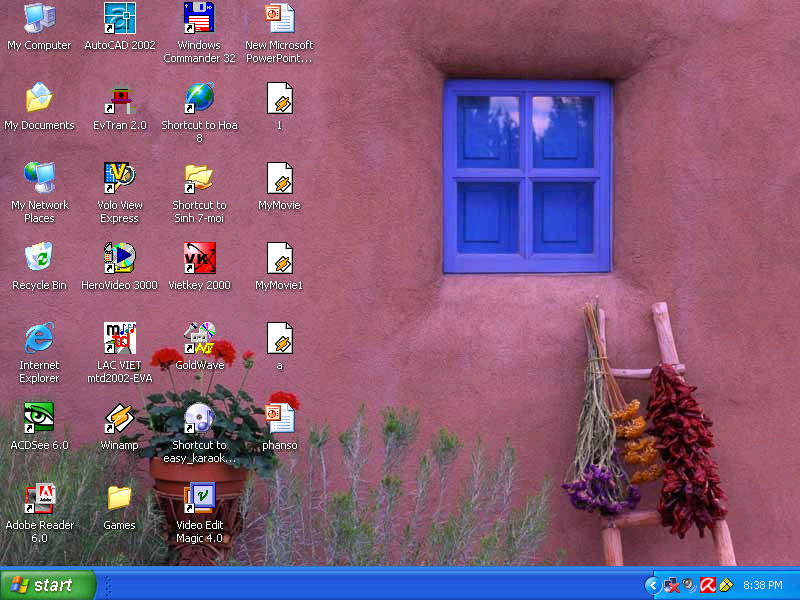 4
1
Xi măng được làm từ những vật liệu nào?
Đố bạn câu trả lời nào là đúng
Sai rồi
Sai rồi
Chúc mừng bạn !
A
Đất sét.
B
Đất sét, đá vôi và một số chất khác.
C
Đá vôi.
Màu nào dưới đây không phải là màu của xi măng?
Đố bạn câu trả lời nào là đúng
Sai rồi
Sai rồi
A
Trắng.
Chúc mừng bạn !
B
Xanh.
C
Xám xanh.
Xi măng trộn với cát và nước tạo thành gì?
Đố bạn câu trả lời nào là đúng
Sai rồi
Sai rồi
A
Bê tông.
Chúc mừng bạn !
B
Bê tông cốt thép.
C
Vữa xi măng.
Bê tông được tạo ra từ những vật liệu nào?
Đố bạn câu trả lời nào là đúng
Sai rồi
Sai rồi
Chúc mừng bạn !
Xi măng, cát, sỏi trộn đều với nước.
A
B
Xi măng, trộn đều với nước.
C
Xi măng, cát, trộn đều với nước.
Bài: THỦY TINH
I. Một số đồ dùng được làm bằng thủy tinh:
Hãy giới thiệu tên các đồ dùng làm bằng thủy tinh mà em được biết.
-Cốc, chén, lọ hoa, chai lọ, dụng cụ thí nghiệm, kính cửa sổ, bóng đèn,…
I.  Một số đồng dùng làm bằng  thuỷ tinh:
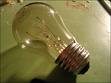 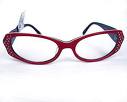 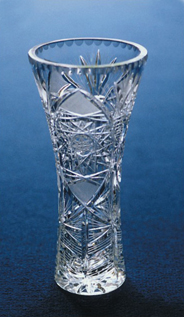 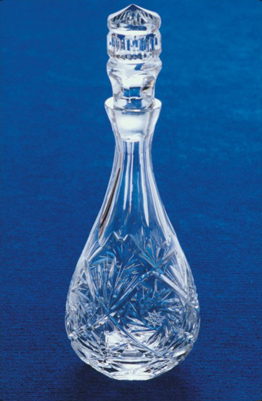 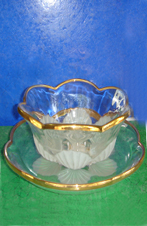 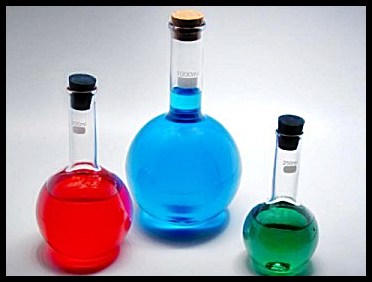 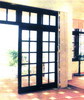 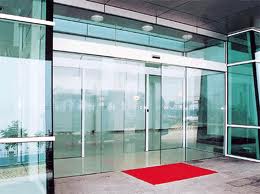 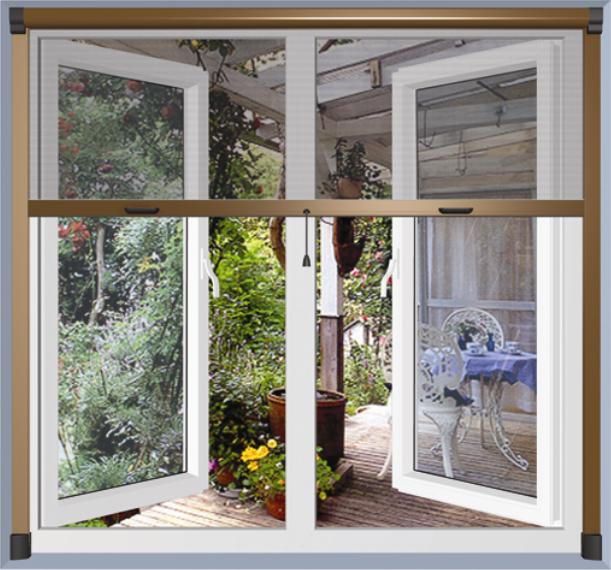 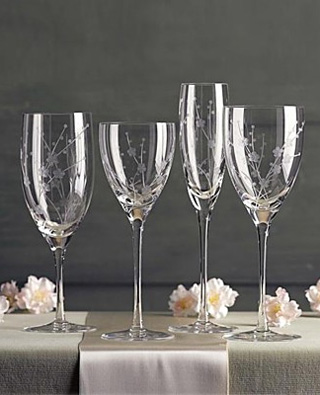 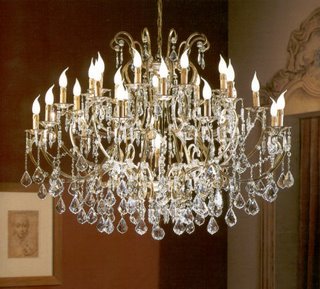 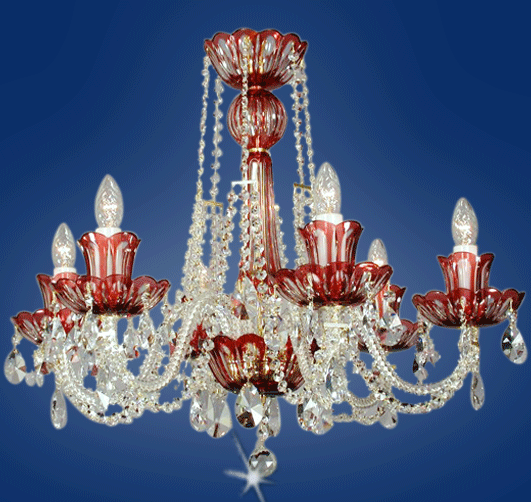 II. Tính chất của thuỷ tinh:
- Trong suốt.
Hoạt động nhóm đôi ( 2 phút)
- Không gỉ.
- Không cháy.
- Không bị a xít  ăn mòn.
Đọc các thông tin SGK-Tr 61 và dựa vào thực tế sử dụng thủy tinh, em thấy thủy tinh có những tính chất gì?
- Không hút ẩm.
- Cứng nhưng dễ vỡ.
- Khi sử dụng và bảo đồ dùng bằng thủy tinh chúng ta cần chú ý điểm gì?
* Trong khi sử dụng hoặc lau, rửa cần nhẹ nhàng tránh va chạm mạnh mạnh, để nơi chắc chắn,…
- Có hai loại thủy tinh.
       - Thủy tinh thường và thủy tinh
        chất lượng cao
Có mấy loại thủy tinh? 
Đó là những loại nào?
Nêu sự khác nhau giữa thủy tinh
 thường và thủy tinh chất lượng cao.
III.Công dụng của thủy tinh
Nhận phiếu bài tập, đọc các thông tin SGK-Tr 61 và dựa vào vốn hiểu biết, nêu công dụng của thủy tinh thường và thủy tinh chất lượng cao
Hoạt động nhóm 4
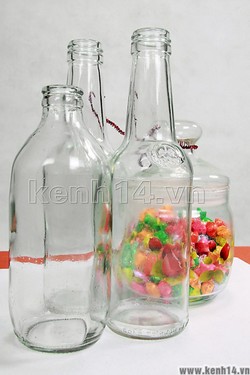 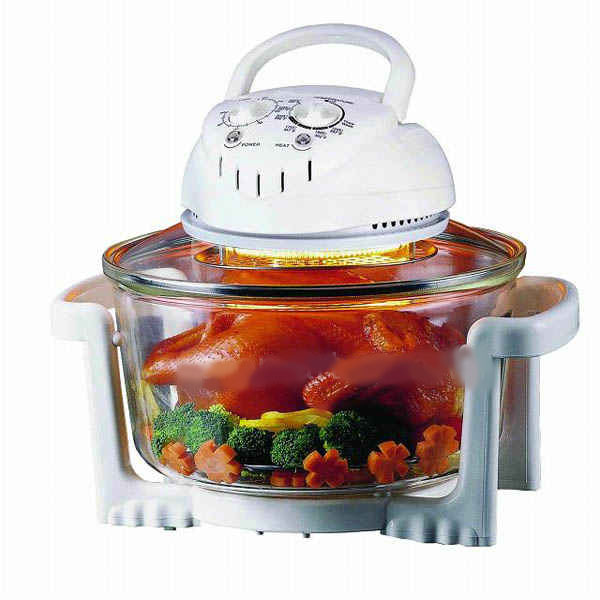 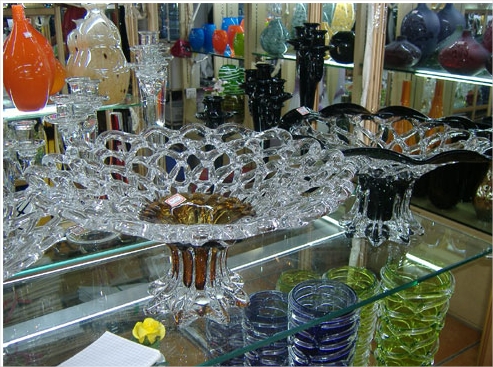 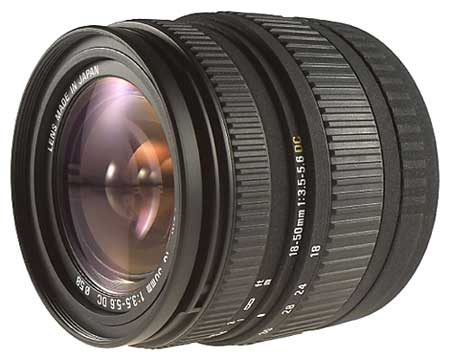 Thuỷ tinh không cháy, không hút ẩm.
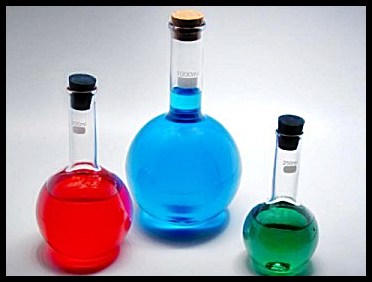 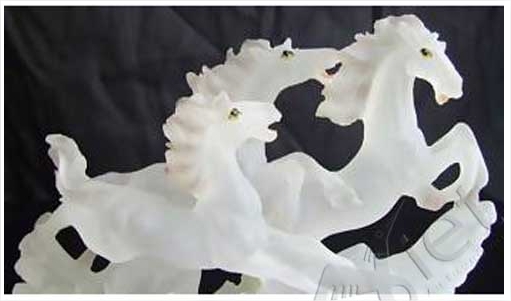 Thuỷ tinh không bị a-xít ăn mòn.
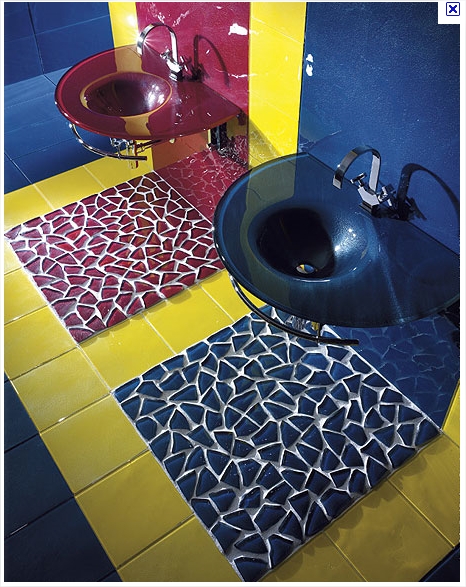 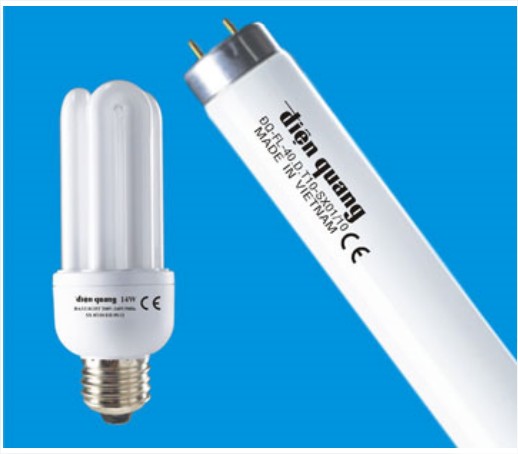 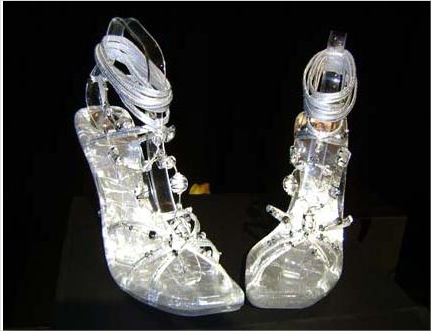 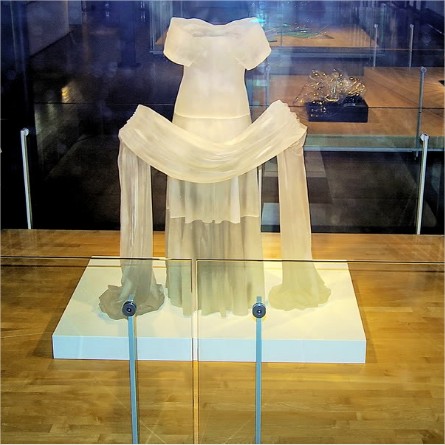 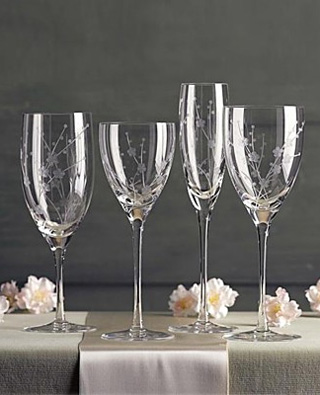 Đọc các thông tin SGK -Tr 61 và cho biết: 
Người ta dùng vật liệu gì để sản xuất ra 
thủy tinh ?
Thủy tinh được làm từ cát trắng và một số chất khác
Quy trình sản xuất thủy tinh
Hỗn hợp cát và một số chất khác.
Nấu chảy 1700 độ C
Thủy tinh nhão
Làm nguội
Thủy tinh dẻo
Ép thổi
Các đồ vật
Củng cố :
- Thủy tinh được làm từ cát trắng và một số chất khác.
- Thủy tinh thường trong suốt, không gỉ, cứng, nhưng dể vỡ. Thủy tinh không cháy, không hút ẩm và không bị a-xít ăn mòn. 
- Ngoài thủy tinh thường còn có loại thủy tinh chất lượng cao( rất trong, chịu được nóng, lạnh, bền, khó vỡ) dùng để làm chai, lọ trong phòng thí nghiệm, đồ dùng y tế, kính xây dựng, kính của máy ảnh, ống nhòm,…
THI LÀM TRẠNG NGUYÊN
1
M  Ắ  T  K   Í   N  H
K
1
2
H   A   I
H
2
3
C  Á  I    T  Ô
Ô
3
4
B  Ó  N  G  Đ  È   N
N
4
5
C  Á  T   T  R  Ắ   N  G
G
5
6
C
C  H  É  N
6
7
Ố  N  G  N  H  Ò  M
H
7
8
Á
M  Á  Y   Ả  N  H
8
9
C  Á   I   L   Y
Y
9
6. Vật bằng thủy tinh dùng để  ăn cơm ?
3. Vật bằng thủy tinh mà ta thường dùng để chứa canh ?
9. Vật bằng thủy tinh để uống nước ?
1.Vật giúp người lớn tuổi nhìn thấy rõ hơn ?
7. Vật giúp nhìn xa, nhìn rõ ?
8. Vật gì dùng để chụp hình ?
4. Vật gì phát sáng khi có dòng điện chạy qua ?
5. Một vật liệu để sản xuất ra thủy tinh  ?
2.Có mấy loại thủy tinh ?
Nếu có một đồ vật 
bằng thuỷ tinh bị vỡ thì 
em sẽ xử lí ra sao
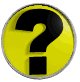 - Nhận xét tiết học.
- Về học bài.
- Chuẩn bị bài: CAO SU